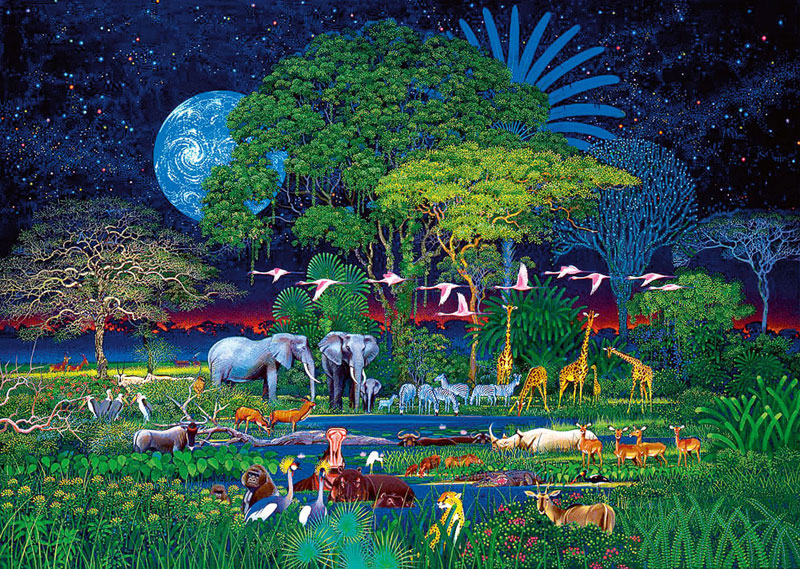 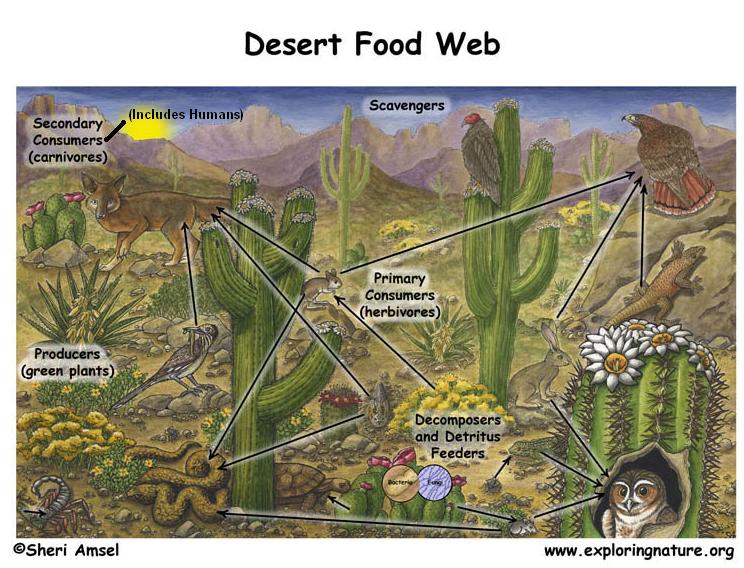 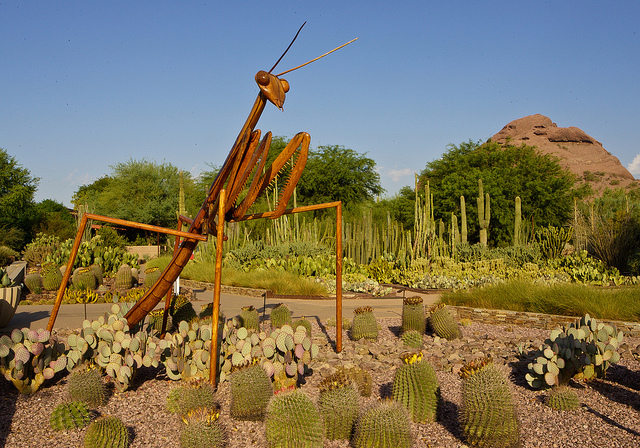 David Rogers
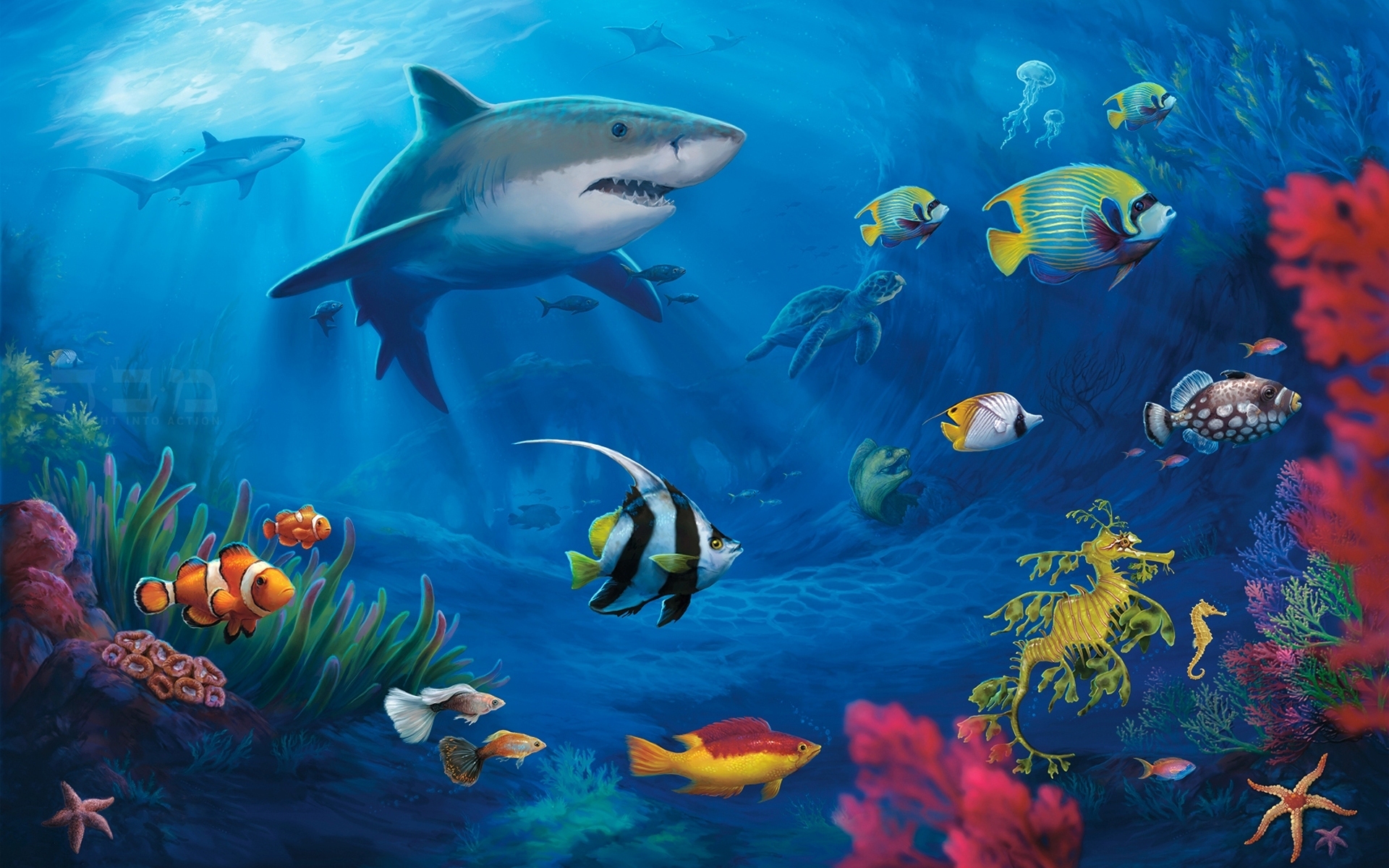 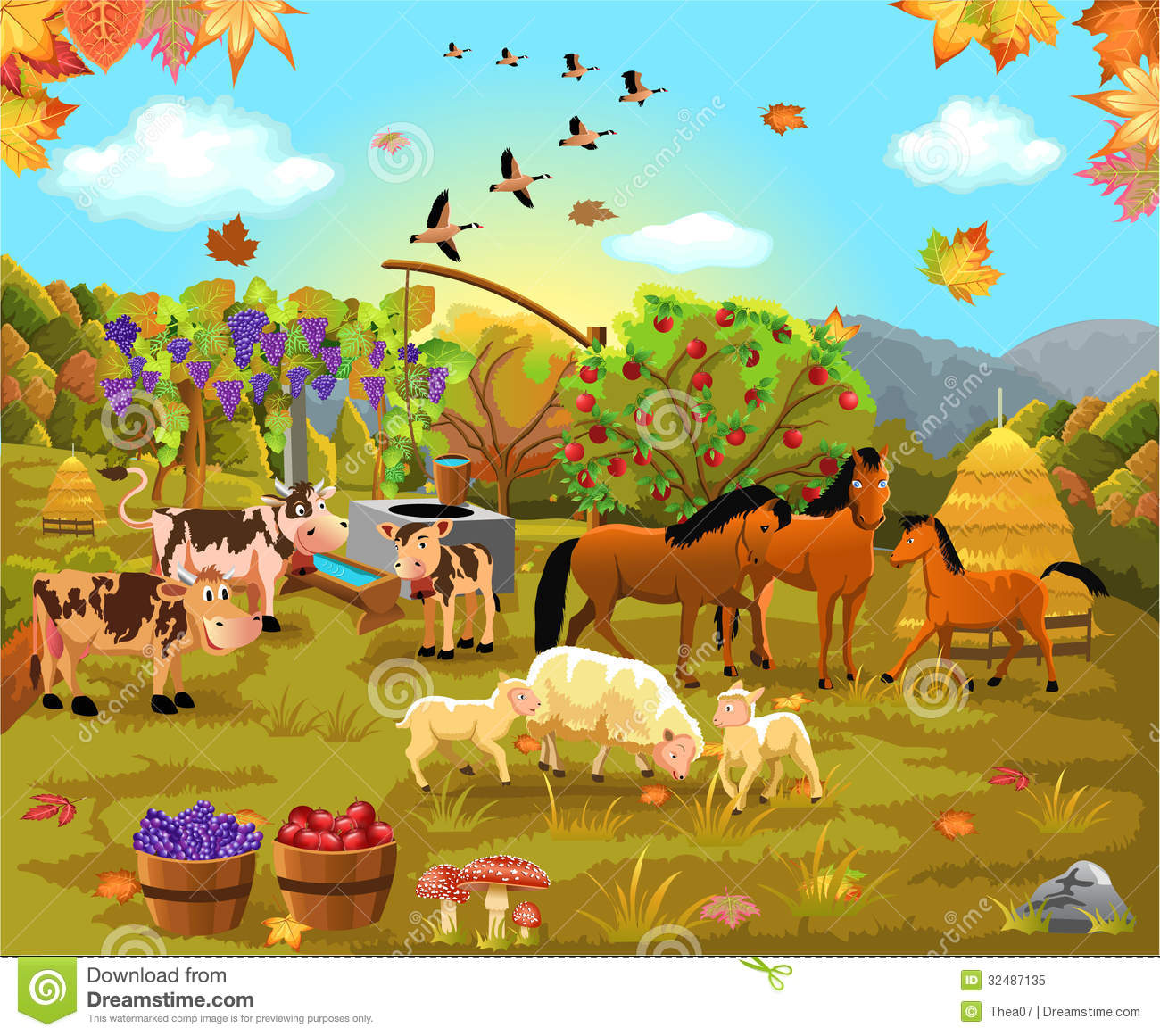 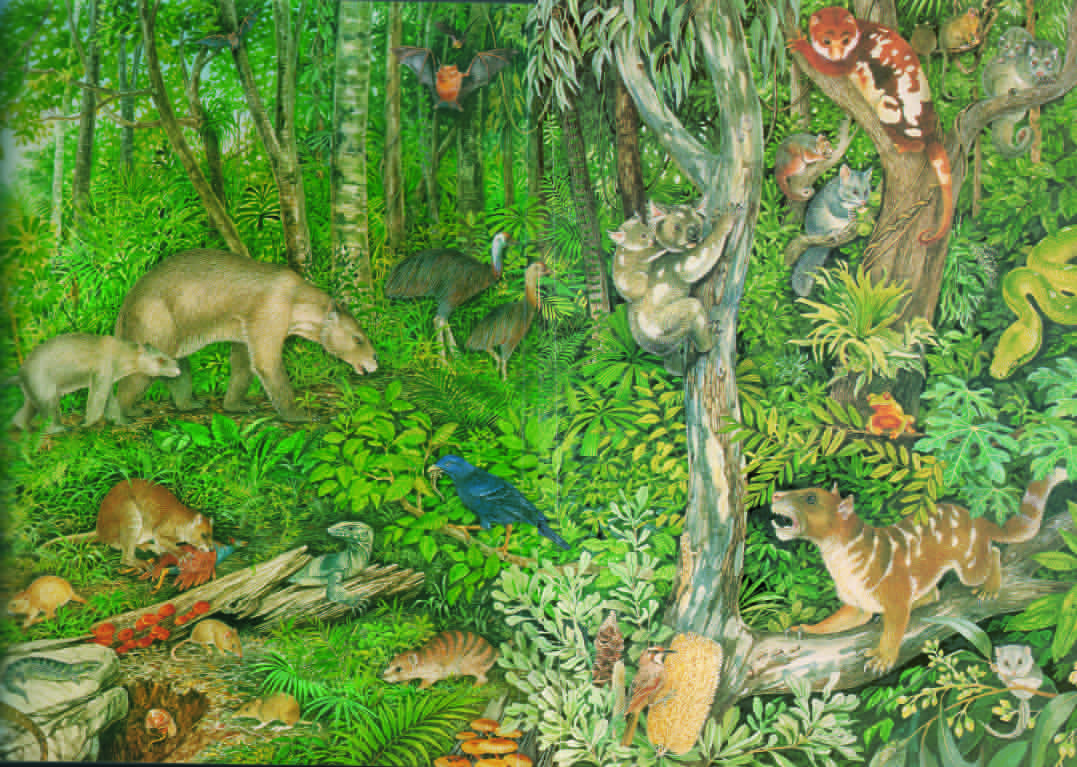